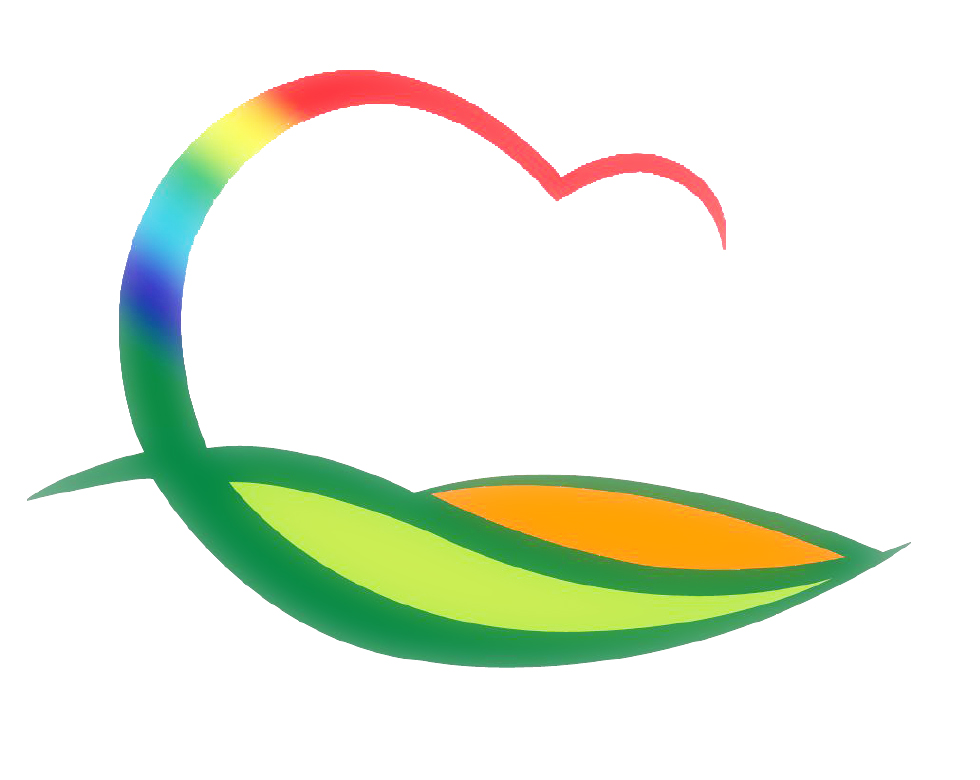 기획감사관
6-1. 제295회 영동군의회 임시회
9. 2.(목) ~ 9. 15.(수) / 의회 본회의장 및 위원회 회의실
안 건 : 행정사무조사 및 제2회 추가경정 예산안 등
  ※ 예결특위 계수조정 및 의결 : 9. 10.(금) 10:00~
6-2. 국악문화체육과 자체 종합감사
9. 6.(월) ~ 9. 10.(금) / 상설감사장 / 기획감사관 외 5명
2018. 9월부터 현재까지 추진한 업무전반
6-3. 시민고충처리위원회 설치 확산 지원 워크숍 참석
9. 7.(화) 14:00 / 아산시청 / 육근택 고충처리위원장, 감사팀장
위원회 운영 방식 및 장애요인 극복방안 소개 등
6-4.「행정수도 완성 추진 대응 연구용역」간담회 참석
9. 7.(화) 14:00 / 충북연구원 / 기획감사관 외 4명 참석
행정수도 완성 추진 방향 및 장·단기적인 충북 대응 전략
6-5. 행복마을사업 1단계 현장 평가
9. 9.(목) 13:00 / 1단계 3개마을 / 교수, 민간전문가 등 4명
현장평가(60%), 발표회(40%) 합산 -> 2단계 지원규모 결정
6-6. 2021년 민원서비스 종합평가(고충민원)실적 제출
9. 10.(금)까지 / 대상기간 : 20. 9. 1. ~ 21. 8. 31.
고충민원 처리 실적 및 증빙자료 제출 [고충민원 e시스템 업로드]